Данилова 
Ольга Михайловна
Муниципальное казённое
дошкольное образовательное
учреждение детский сад
общеразвивающего вида №2
г. Заволжск
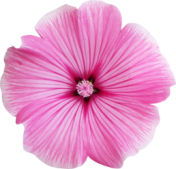 Любите книгу всей душой!
Она не только ваш лучший друг, 
но и до конца верный спутник
(М. Шолохов)
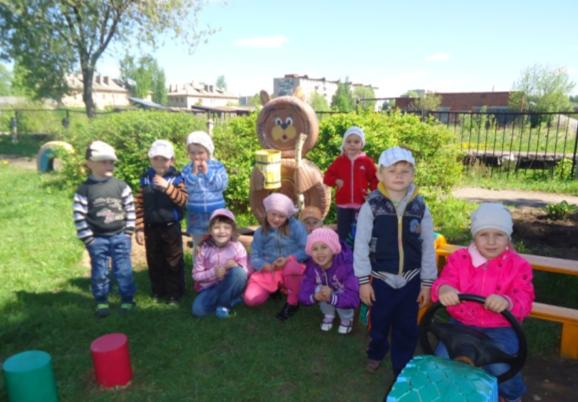 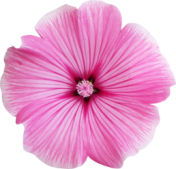 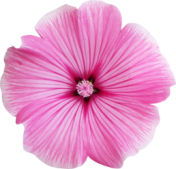 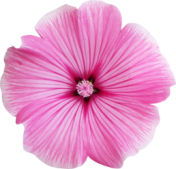 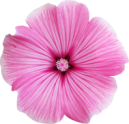 Тема проекта:
«Сочиняем книжки сами»
Цель:
Создать условия для развития творческих способностей детей.
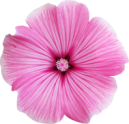 Задачи:
Формировать  у детей представление о роли книги в жизни человека.
Познакомить детей с различными жанрами книг.
Дать детям знание о роли библиотеки.
Воспитывать любовь и бережное отношение к книге
Побуждать детей к сочинительству.
Активизировать речь детей, обогащать и расширять  их словарь.
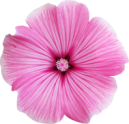 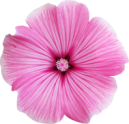 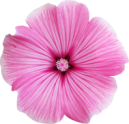 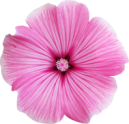 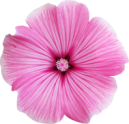 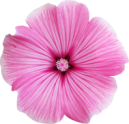 Участники проекта:
Воспитатели, дети старшей группы «Почемучки», родители.
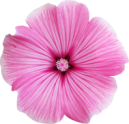 Вид проекта:
Творческий.
Продолжительность проекта:
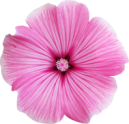 3 месяца.
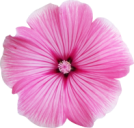 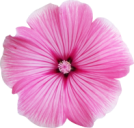 Актуальность проекта
В последнее время во всём мире значительно снизился интерес к книге. Книга постепенно уходит на второй план, чтение перестаёт быть процессом воспитания собственной души, требующим от человека большой работы ума и сердца, переживания, осмысления. Она помогает нам разбираться в сложных обстоятельствах жизни, учит нас уважать человека и правильно оценивать самих себя. Читающий человек –мыслящий человек. Вот почему так важно прививать детям любовь к книге начиная с дошкольного возраста. Ведь книга способствует расширению горизонта детского знания о мире, помогает ребёнку усвоить образцы поведения, воплощённые в тех или иных литературных героях, формирует начальные представления о прекрасном.
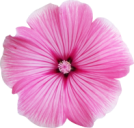 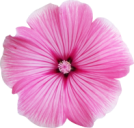 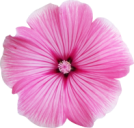 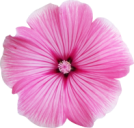 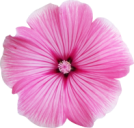 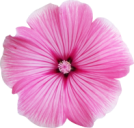 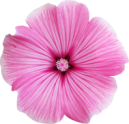 Сбор информации
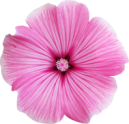 Рассматривание книг, иллюстраций по теме: «Овощи», «Ягоды». 
 Отгадывание загадок и ребусов
 Анкетирование для родителей	
 Организация экскурсии на пруд
 Создание условий для сюжетно-ролевых игр
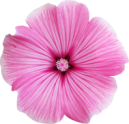 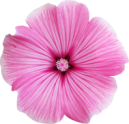 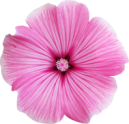 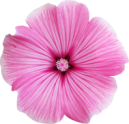 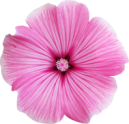 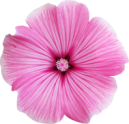 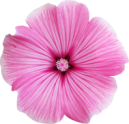 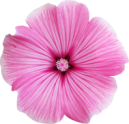 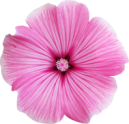 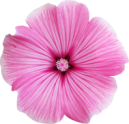 «Берегите
 книги!»
«Здравствуй
 книга»
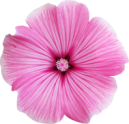 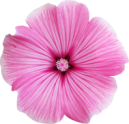 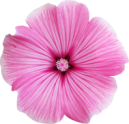 Этапы
работы
над проектом
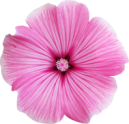 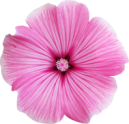 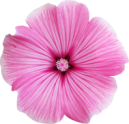 «Мы – 
юные писатели»
«Мы рисуем
 книгу!»
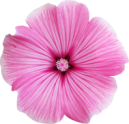 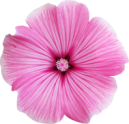 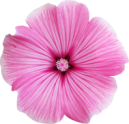 Здравствуй книга
Формы работы
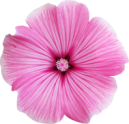 Беседа: «Из чего состоит книга»
- Выставка: «Любимые книги детей»
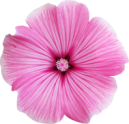 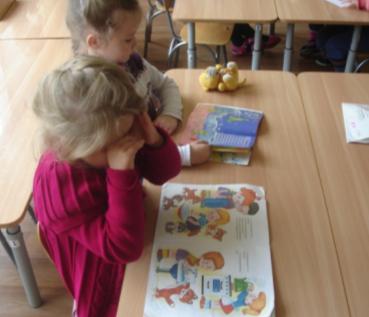 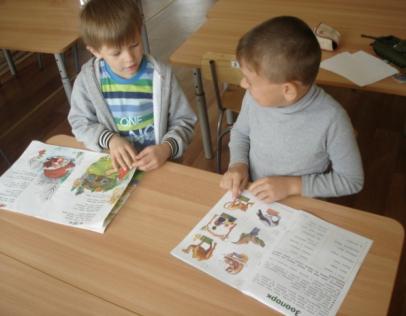 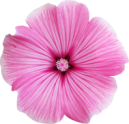 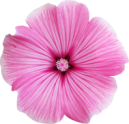 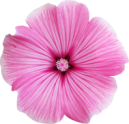 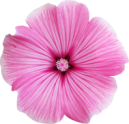 - Создание в группе уголка для книг
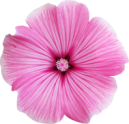 - С/р игра «Библиотека»
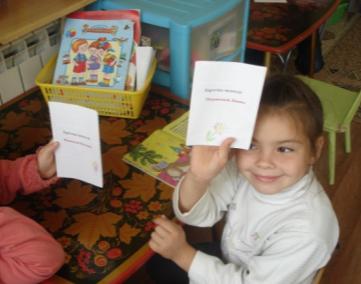 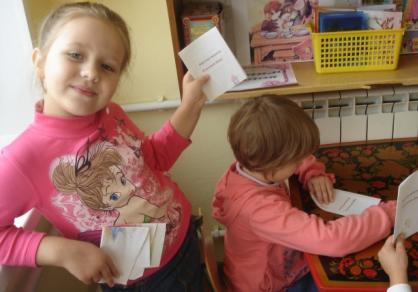 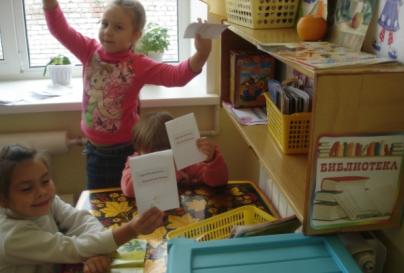 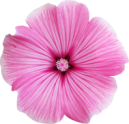 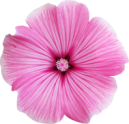 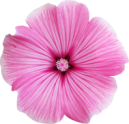 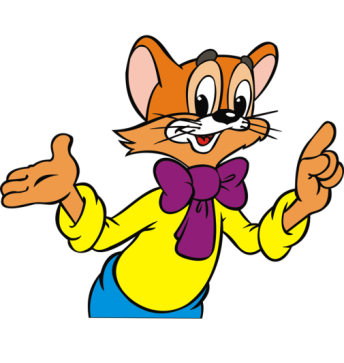 Берегите книгу
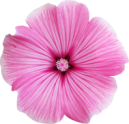 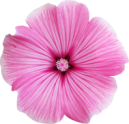 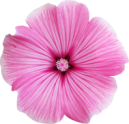 Ситуативный разговор: «Нужно ли беречь книгу?»
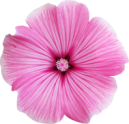 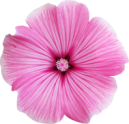 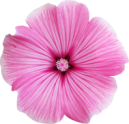 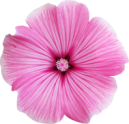 Трудовая деятельность в центре книги: 
«Книжкина больница»
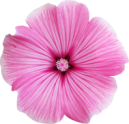 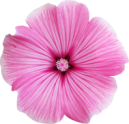 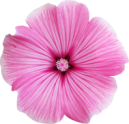 Мы юные писатели
Формы работы
Чтение художественной литературы по теме: «Овощи», «Ягоды»
 Придумывание загадок и ребусов на тему «Овощи»
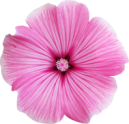 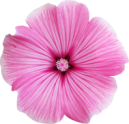 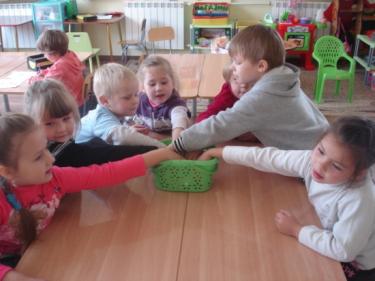 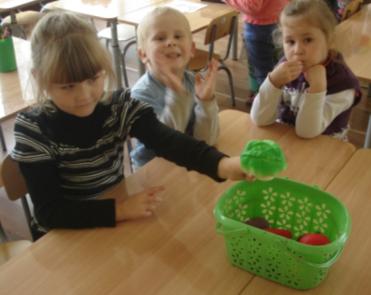 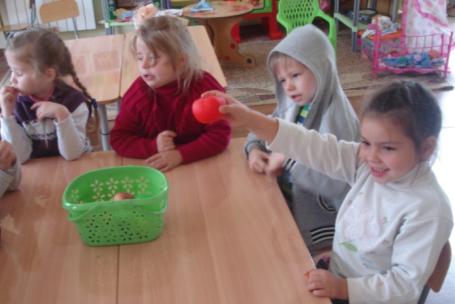 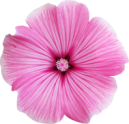 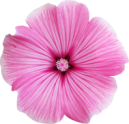 Организация экскурсии на пруд.
 Наблюдение за гусеницей, за бабочкой
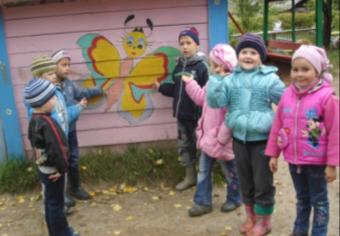 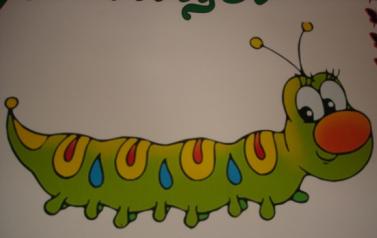 Придумывание сказок про гусеницу.
 Рассматривание альбома «Ягоды», сбор ягод.
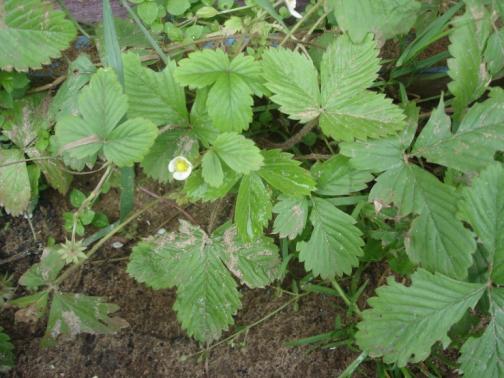 Ситуативный разговор «Маша заблудилась в лесу».
 Развивающие игры: «Сказки» «Любимые сказки»
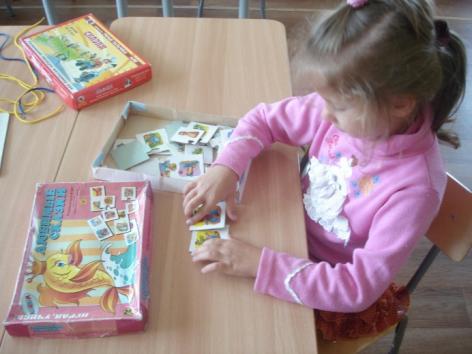 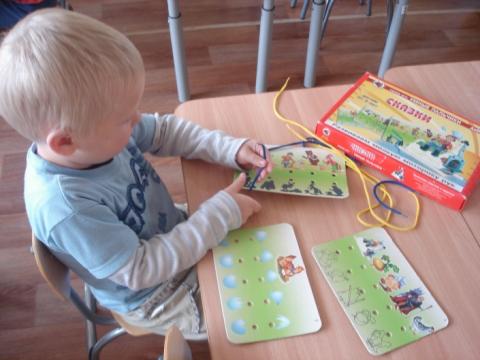 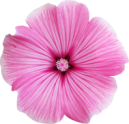 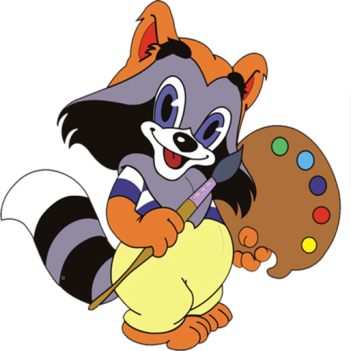 Мы рисуем книгу
Формы работы
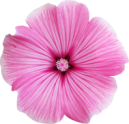 Рисование на тему: «Обложка для любимой книги»
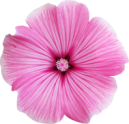 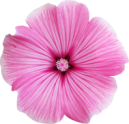 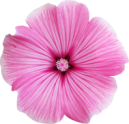 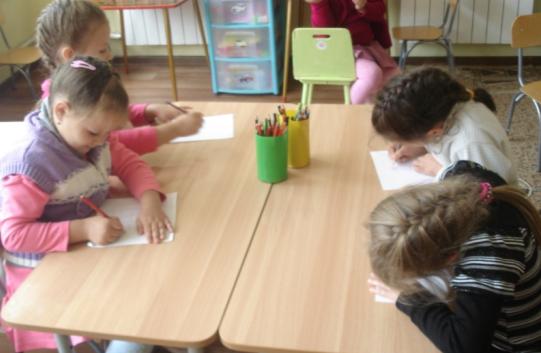 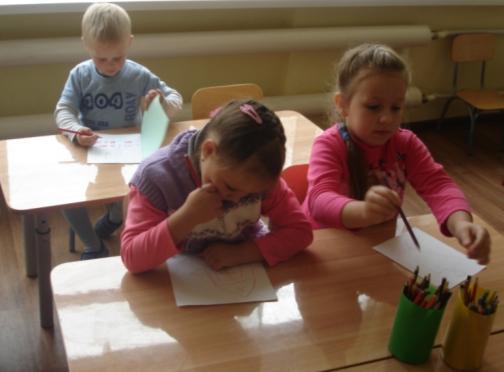 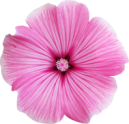 Совместное придумывание и оформление самописных книг
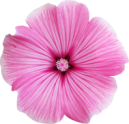 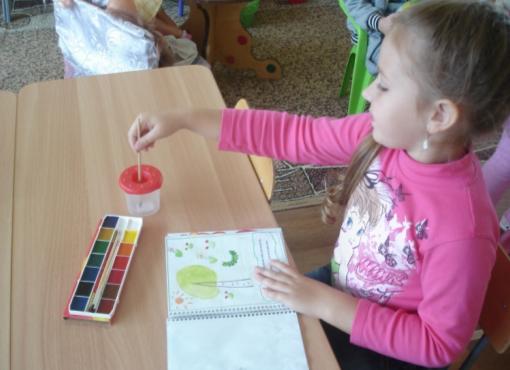 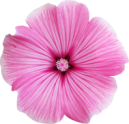 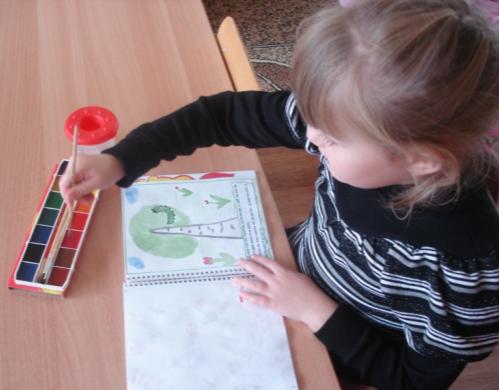 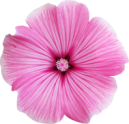 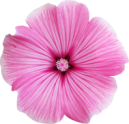 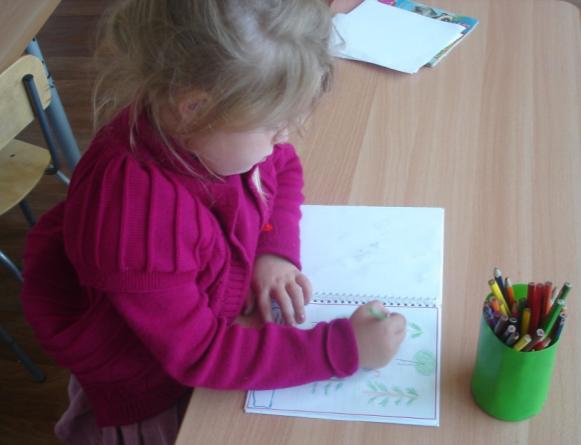 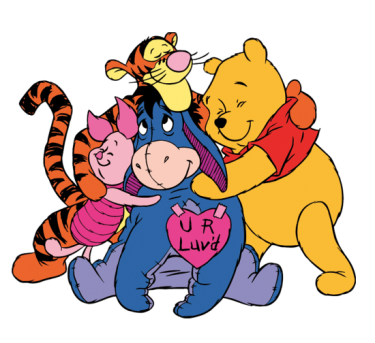 Реализация проекта проходит через  образовательные области:
1) «Здоровье»- воспитывать ценностное отношение к здоровью. 
 2) «Физическая культура»- физминутки, подвижные игры. 
 3) «Социализация»- с/р игры «Библиотека», «Книжный магазин», 
настольные игры «Любимые сказки».
 4) «Труд»- конструирование из бумаги «Книга», трудовая деятельность в центре «Здравствуй, книга»- подклеивание страниц у книг. 
 5) «Безопасность»- расширять представления детей о способах безопасного поведения в различных ситуациях. 
 6) «Познание»- расширить кругозор, формировать потребность делиться знаниями. 
 7) «Коммуникация»- пересказ сказок, составление рассказов из личного опыта. 
 8) «Чтение художественной литературы»- чтение: русских народных сказок, стихов, рассказов, изученных стихов, энциклопедий. 
 9) «Художественное творчество»- лепка «Персонаж любимой сказки», рисование «Обложка любимой сказки».
 10) «Музыка»- слушание песен на сказочную тематику.
Продукт проекта:
Изготовление детьми книжек-самоделок совместно с воспитателями: 
                                           Сказка
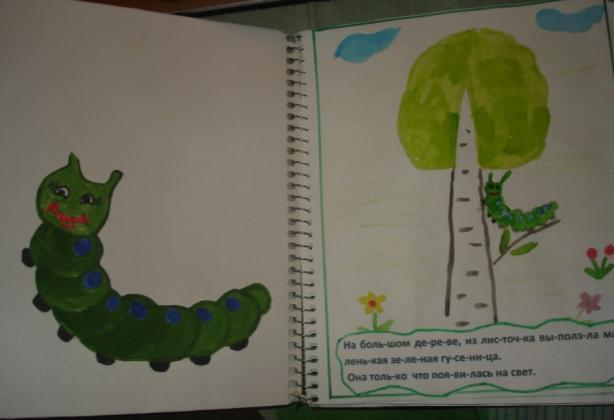 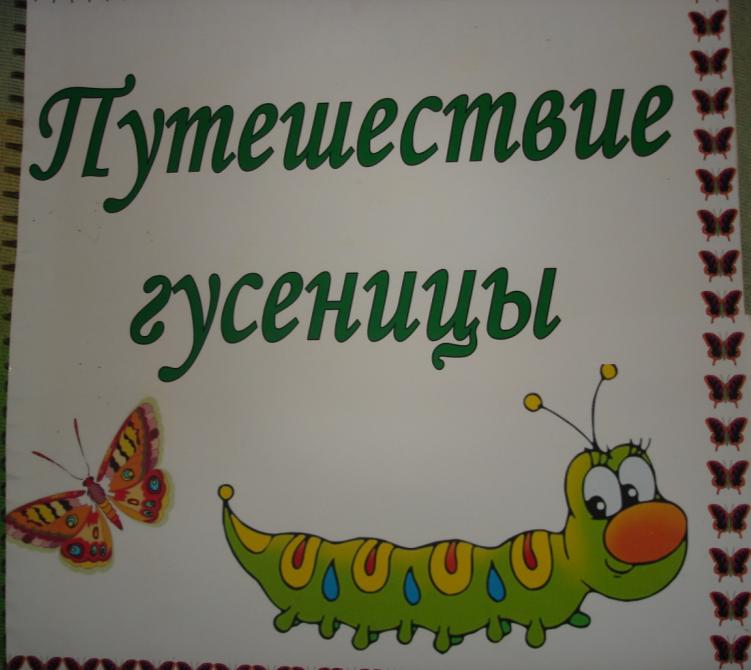 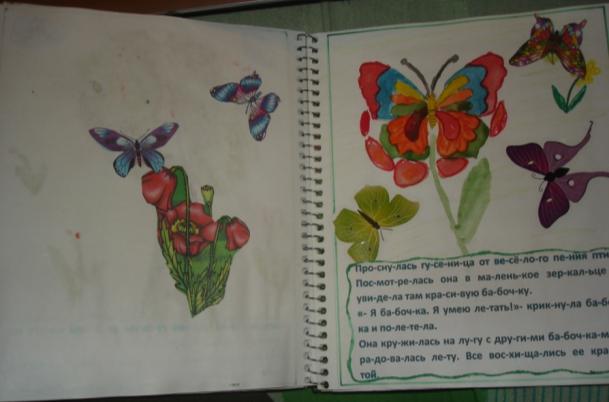 Книга загадок: «Веселый огород»
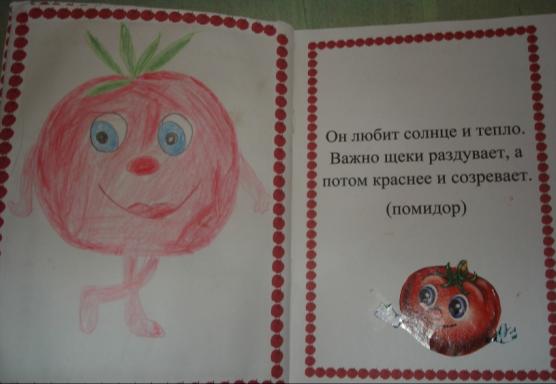 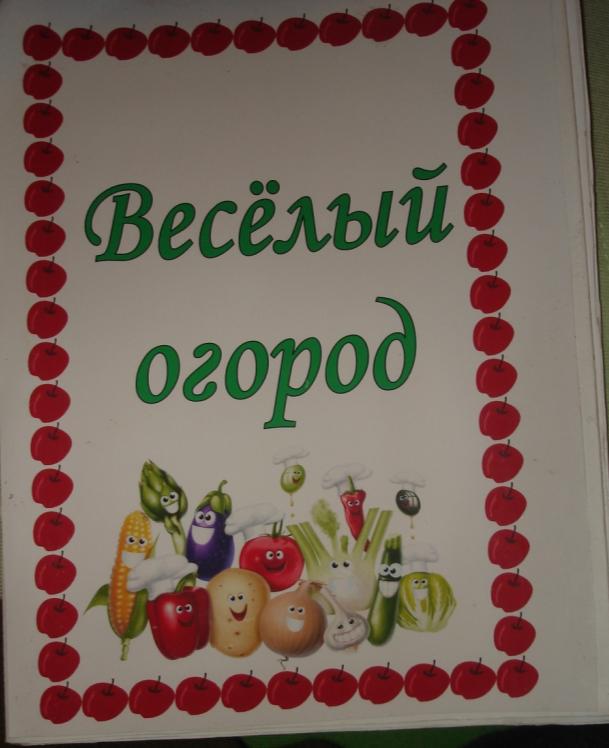 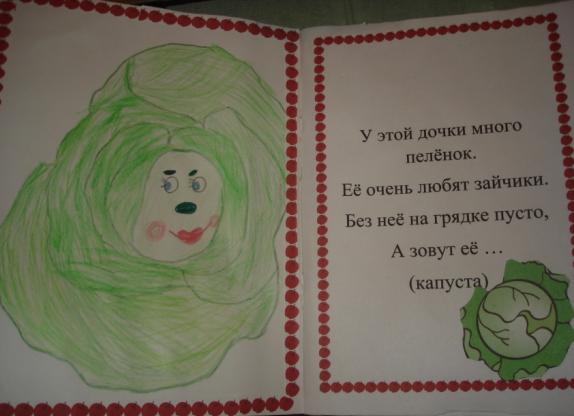 «Сказка про Машеньку и лесных зверей »
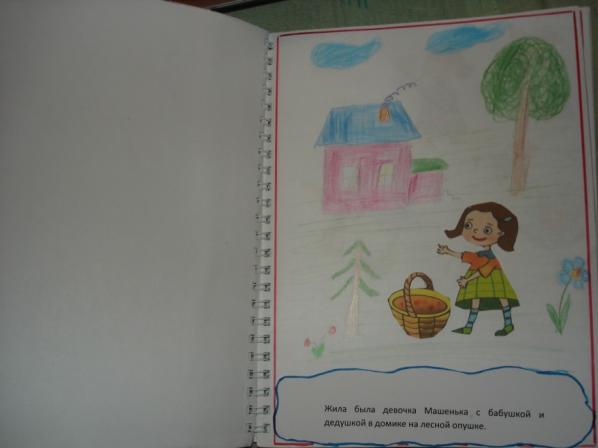 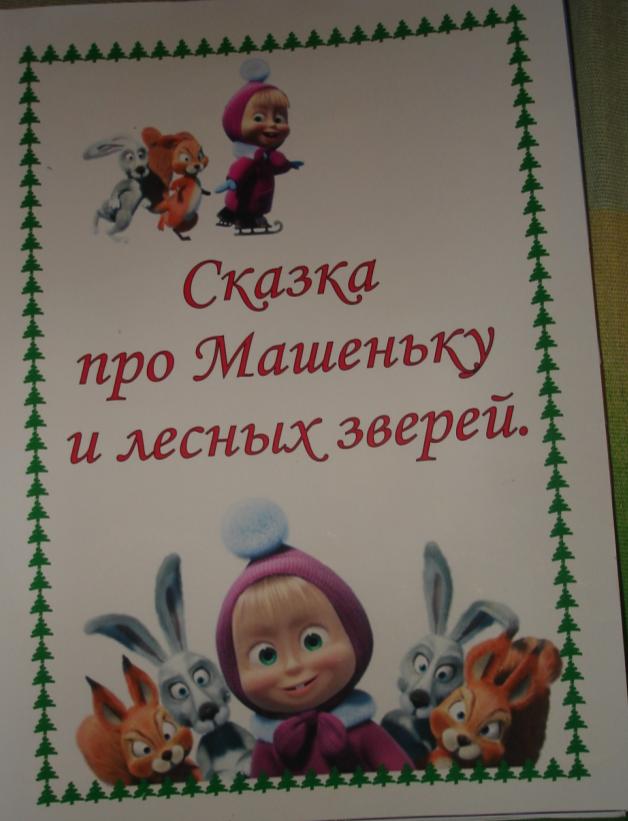 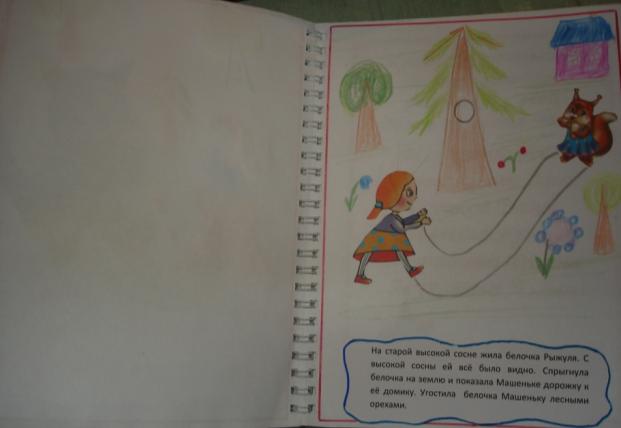 Результативность проекта:
Дети узнали о значении книги в жизни человека;
 Владеют понятием «Библиотека»;
 Знают о том, что книгу нужно беречь;
 Умеют самостоятельно изготовлять самописные книги.
Спасибо за внимание
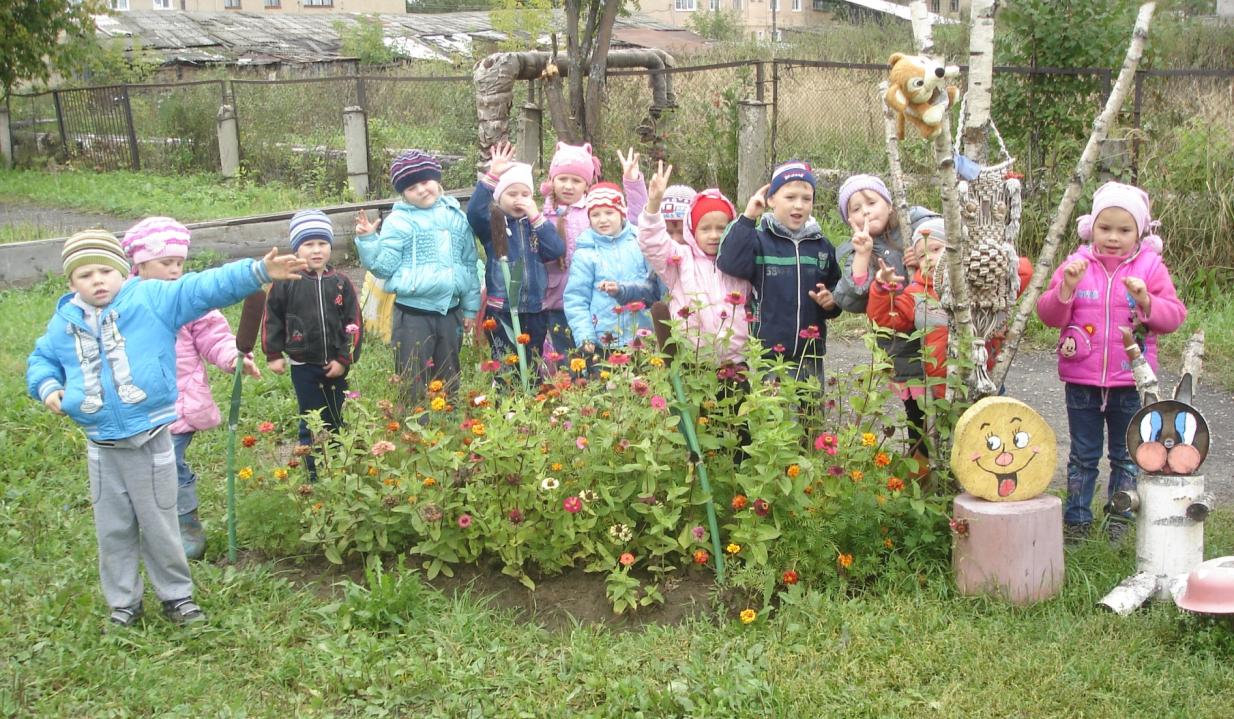